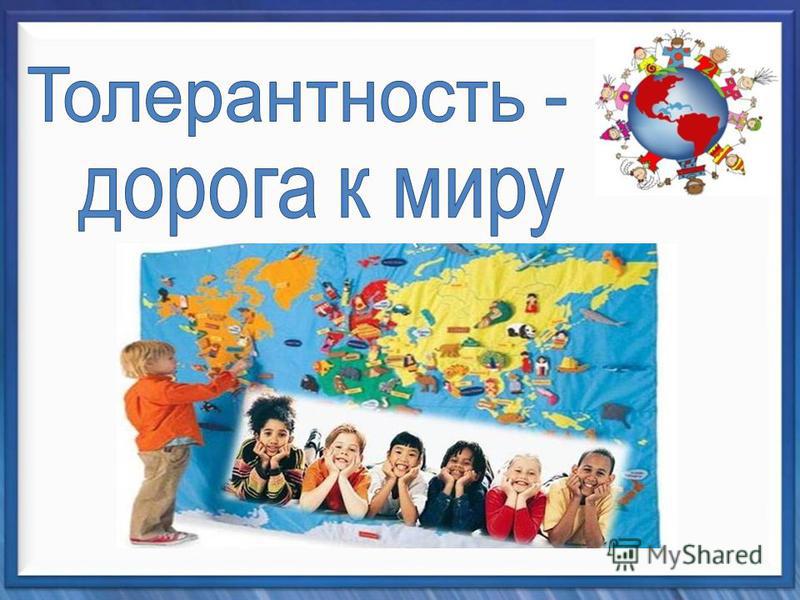 ПРИЗНАНИЕ ЧУЖИХ МНЕНИЙ 
(в испанском языке )
ПРИНЯТИЕ ДРУГОГО ТАКИМ, КАКОЙ ОН ЕСТЬ 
(во французском )
ТЕРПЕНИЕ 
(в английском )
ТОЛЕРАНТНОСТЬ
УВАЖЕНИЕ ЧЕЛОВЕЧЕСКОГО ДОСТОИНСТВА, УВАЖЕНИЕ ПРАВ ДРУГИХ
(в русском )
ВЕЛИКОДУШИЕ 
(в китайском )
ПРОЩЕНИЕ, МИЛОСЕРДИЕ, СОСТРАДАНИЕ 
(в арабском )
Россия – наша Родина
Герб  России
Флаг   России
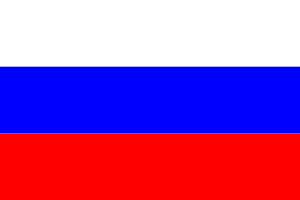 ДРУЖБА НАРОДОВ
На огромной на планете очень разные есть дети :
Тихие и шумные, смелые и умные
Есть худые, есть толстушки, молчуны и хохотушки
Кто-то ростом не велик, кто-то слабый ученик
У одних – большие ушки, у других – кругом веснушки
Кто-то рыж, а кто-то бел, кто-то в играх не умел
Ни над кем нельзя смеяться, никого нельзя дразнить.
Нужно очень постараться, словно братьев всех любить,
И тогда на белом свете  так чудесно будет жить!